Diagnostic Activities at the Developmental Testbed Center
Mrinal K Biswas1, Jonathan Vigh1, Ligia R Bernardet2  and Shaowu Bao2
1National Center for Atmospheric Research
2CIRES, NOAA/ESRL/GSD
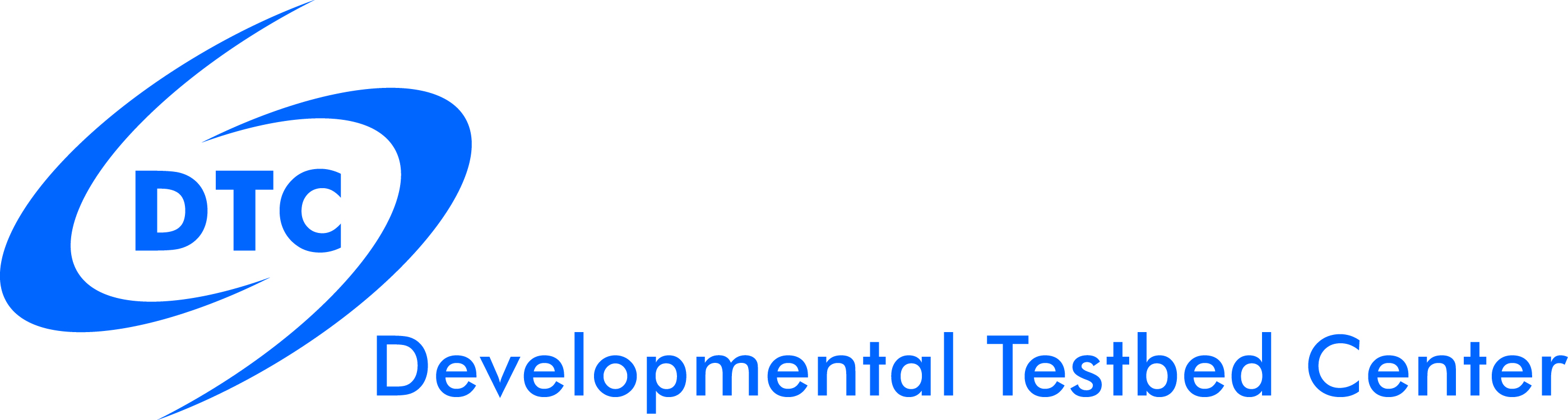 HFIP Diagnostics Workshop, August 10, 2012
Sensitivity of HWRF Forecasts to Cumulus Parameterizations
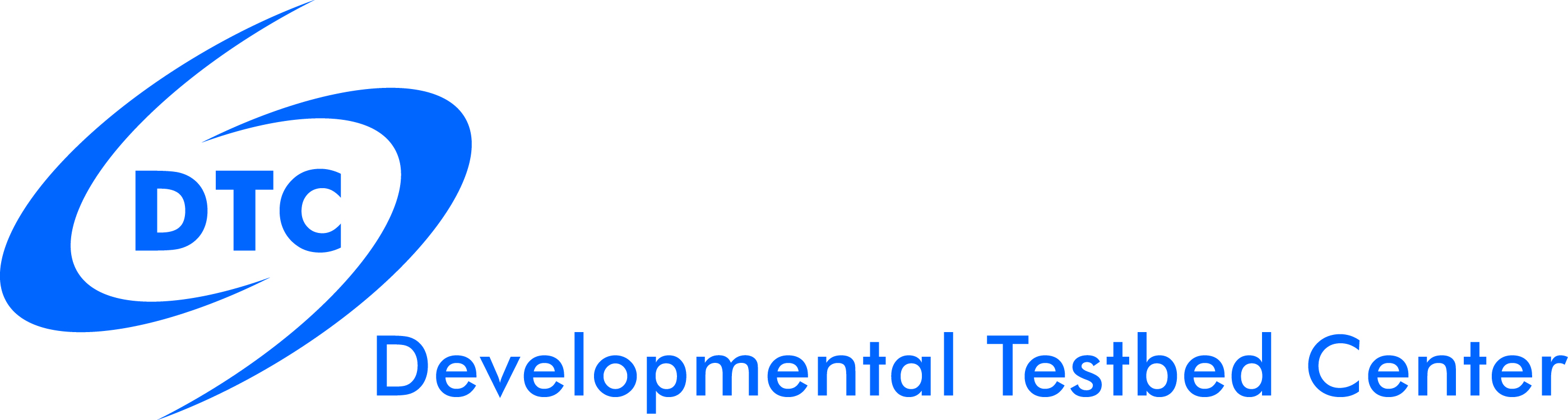 Goals and Experimental Setup
Increase HWRF’s ability to use alternate physics
Evaluate sensitivity of HWRF to cumulus parameterization
Evaluate alternate schemes for physics-diversity ensemble
Runs used HWRF 2012 pre-implementation code as of Feb 2012 (27/9/3 km)
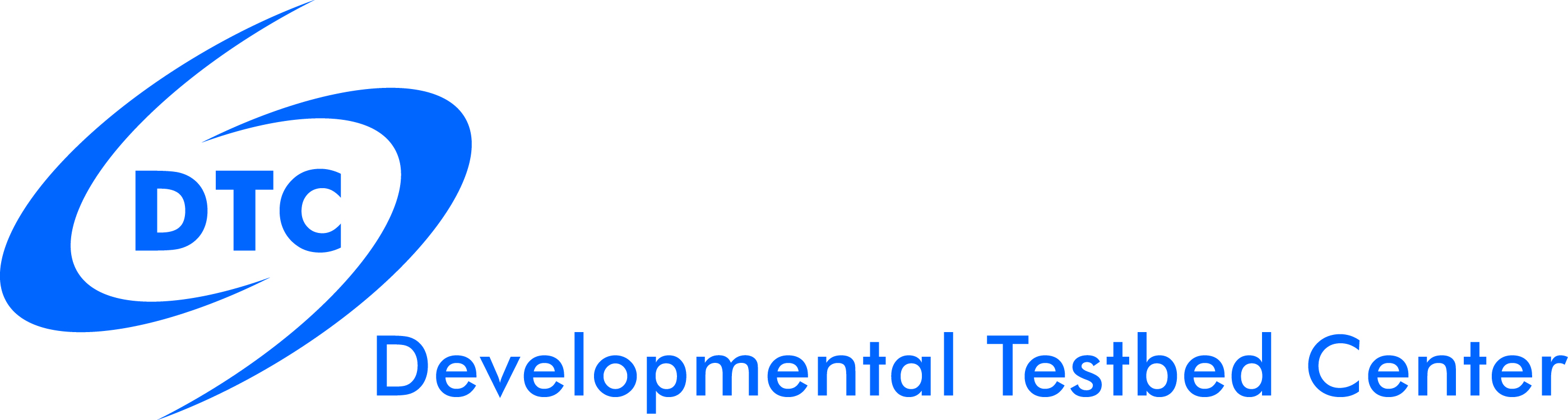 Track and Intensity Errors Atlantic Basin
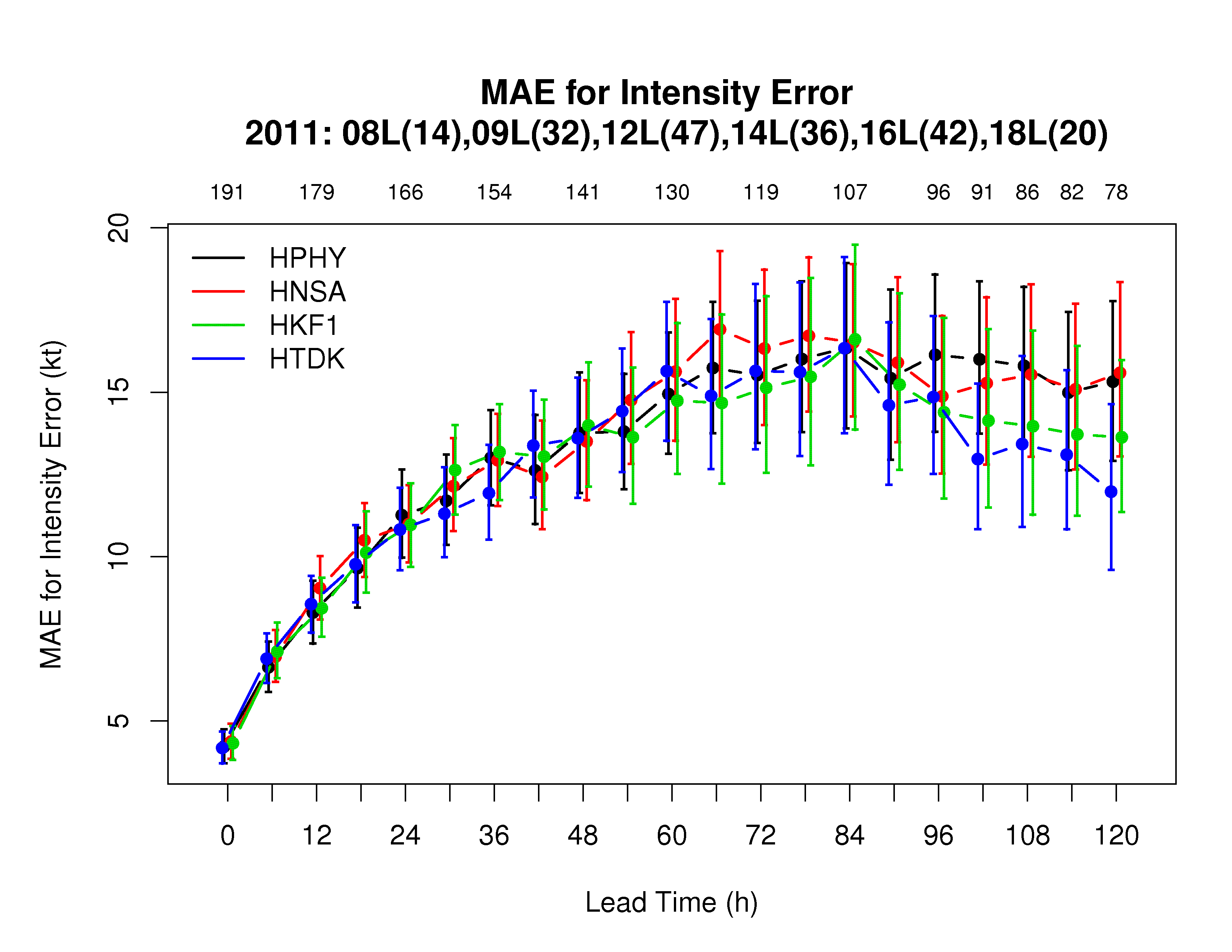 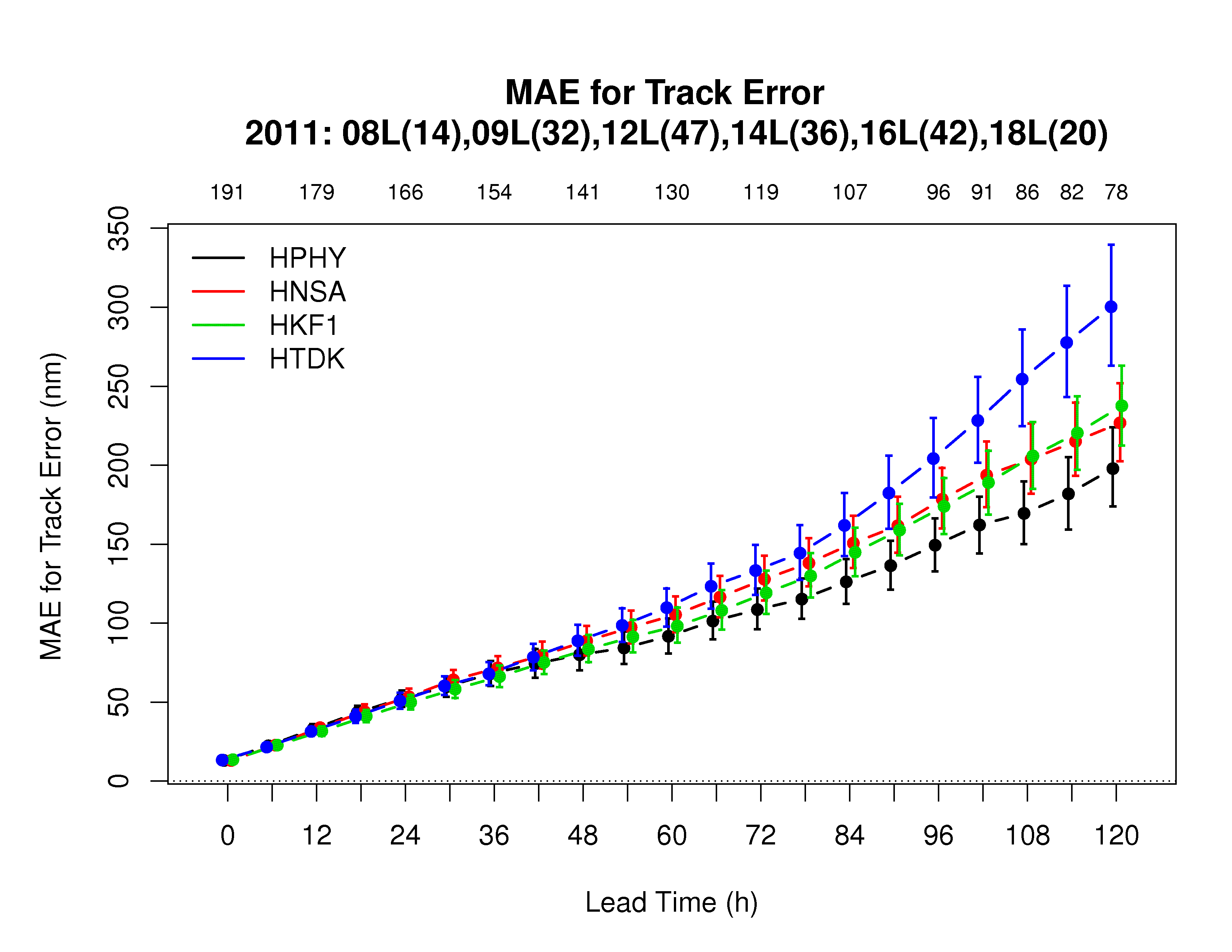 Track
Statistical Significance 95%
Green= HPHY better
Red = HPHY worse
Intensity
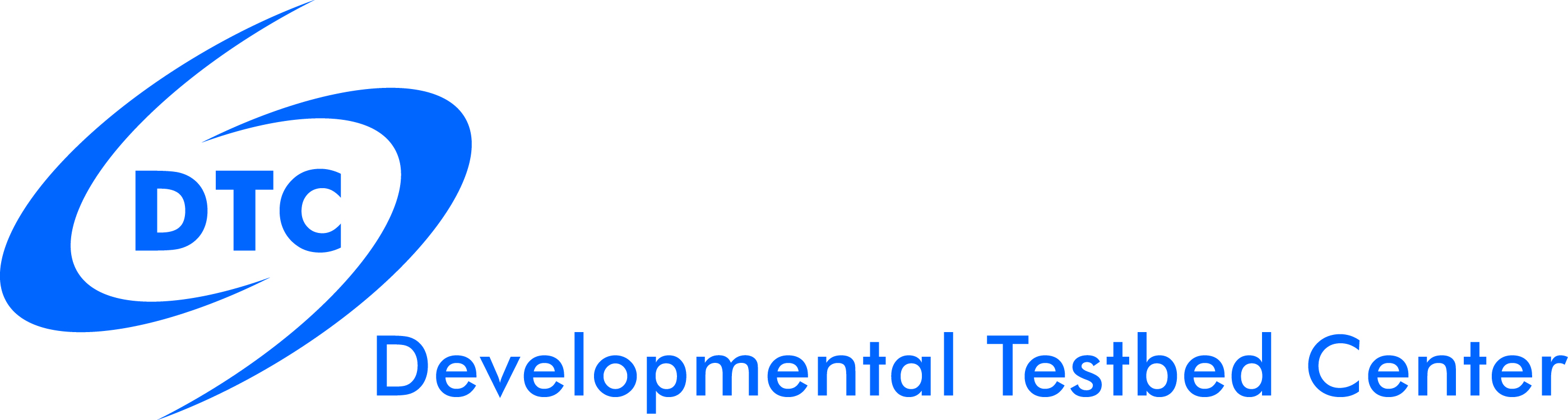 HWRF Mini-Ensemble (HPMN)
HPHY performs best for track. 

HPMN suffers from high Tiedtke errors.
HPMN outperforms HPHY at all lead times – not tested for  SS
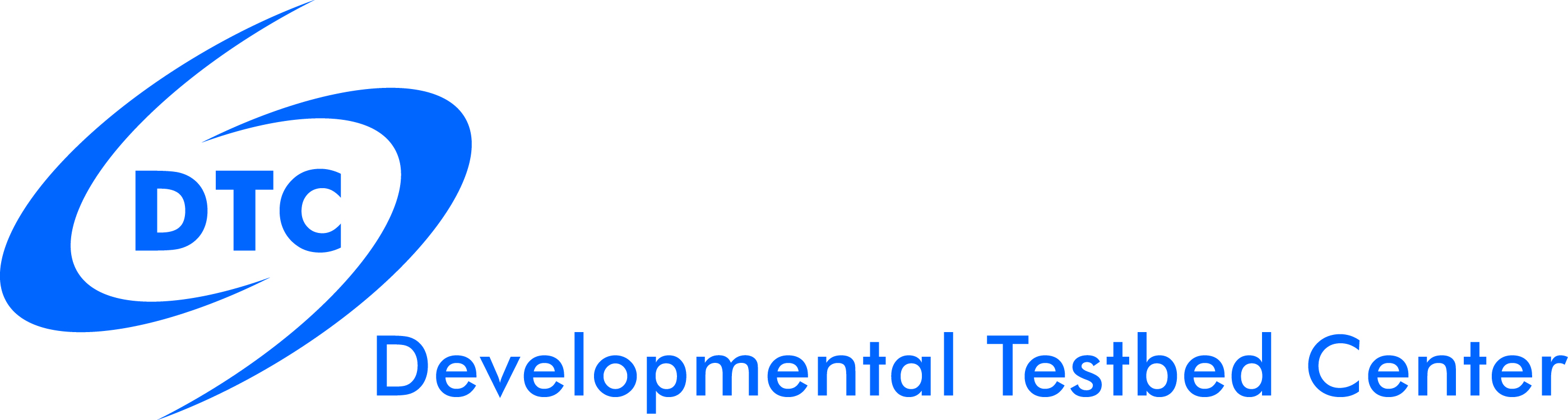 Error Correlation (by lead time)
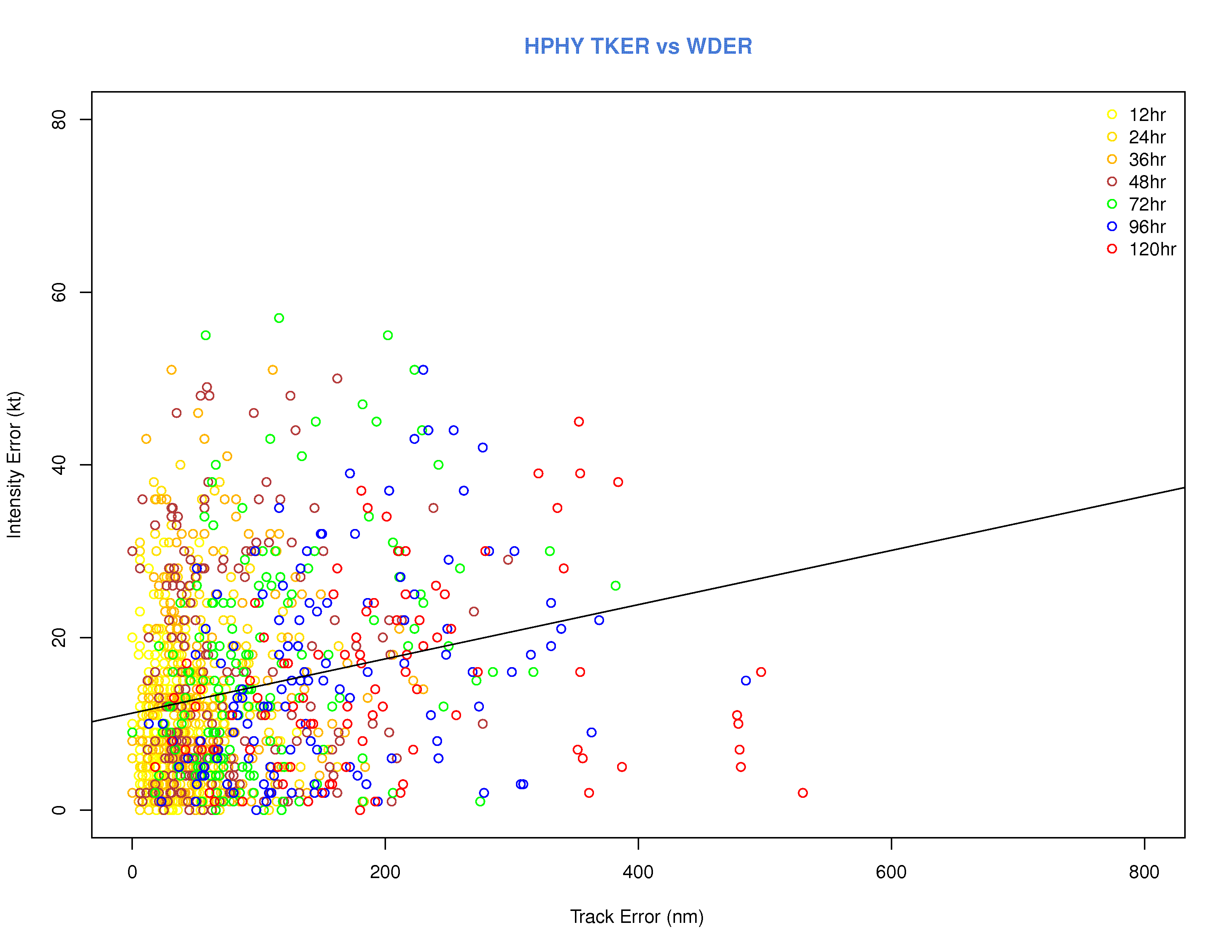 HPHY – Intensity vs Track
No definite relationship, except good correlation between track error and forecast lead time
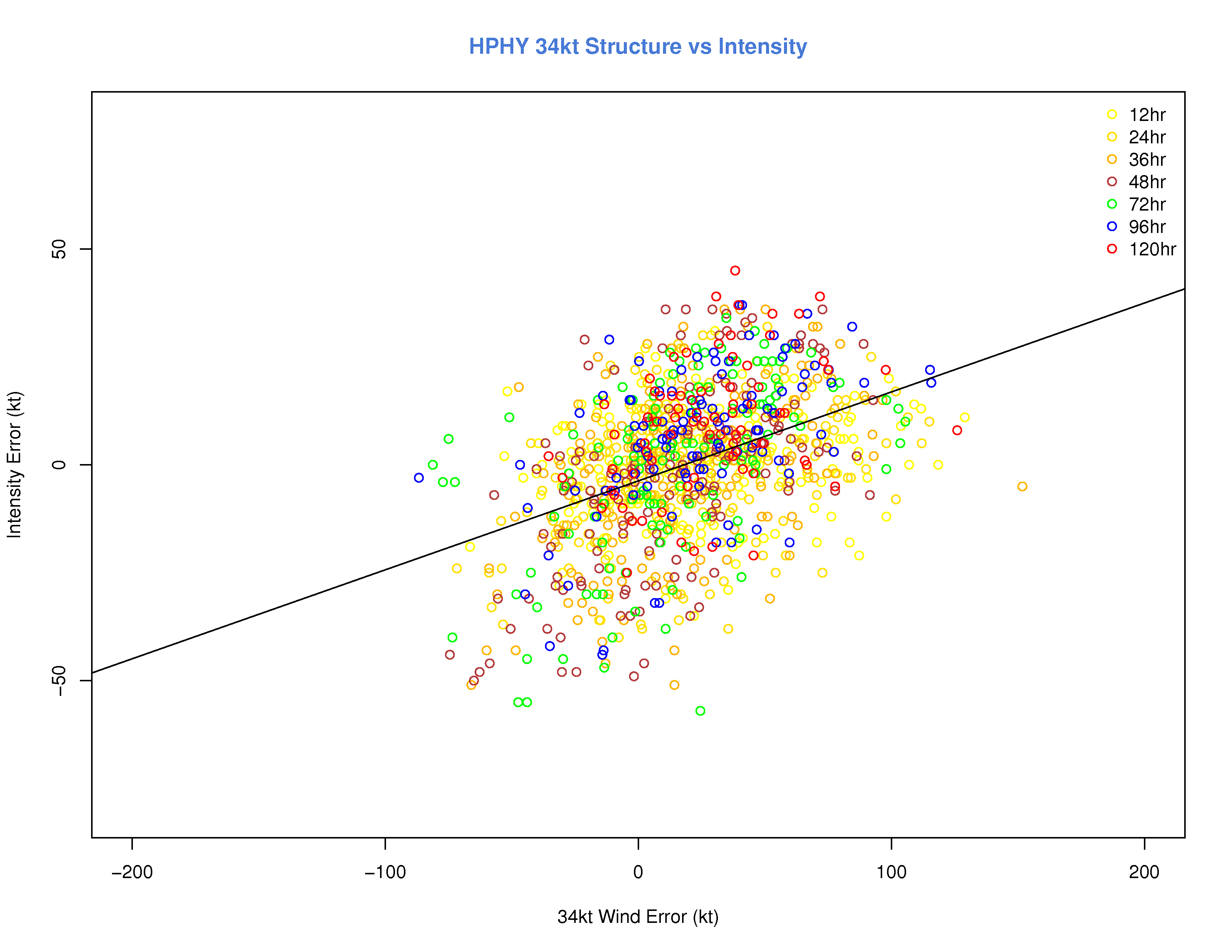 Weak relationship between structure and intensity error
In general, larger storms too intense, smaller storms too weak
HPHY – Intensity vs 34-kt
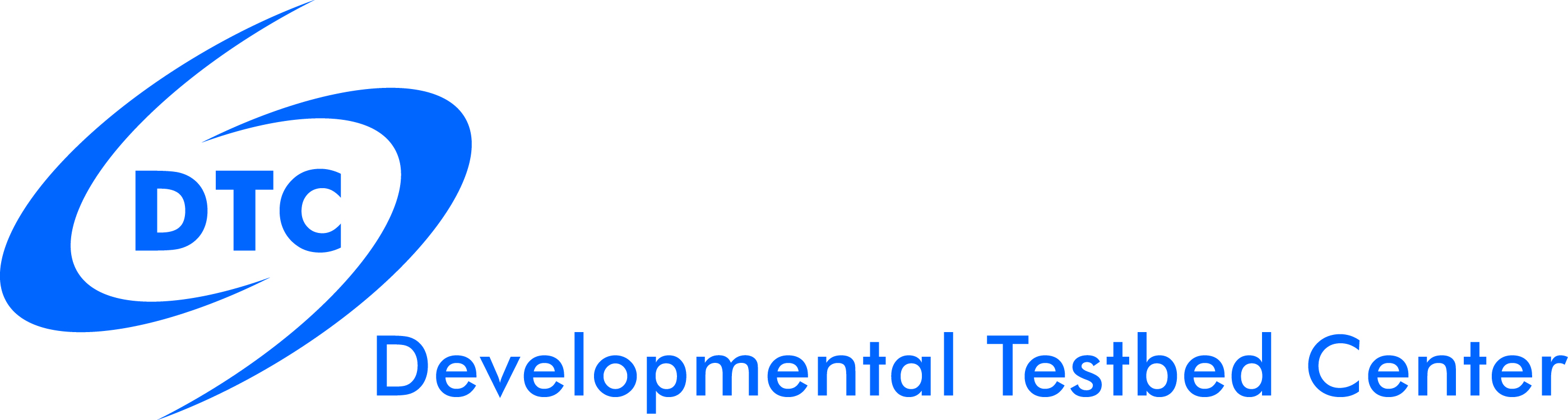 Similar for other schemes
Wind vs Pressure (Atlantic)
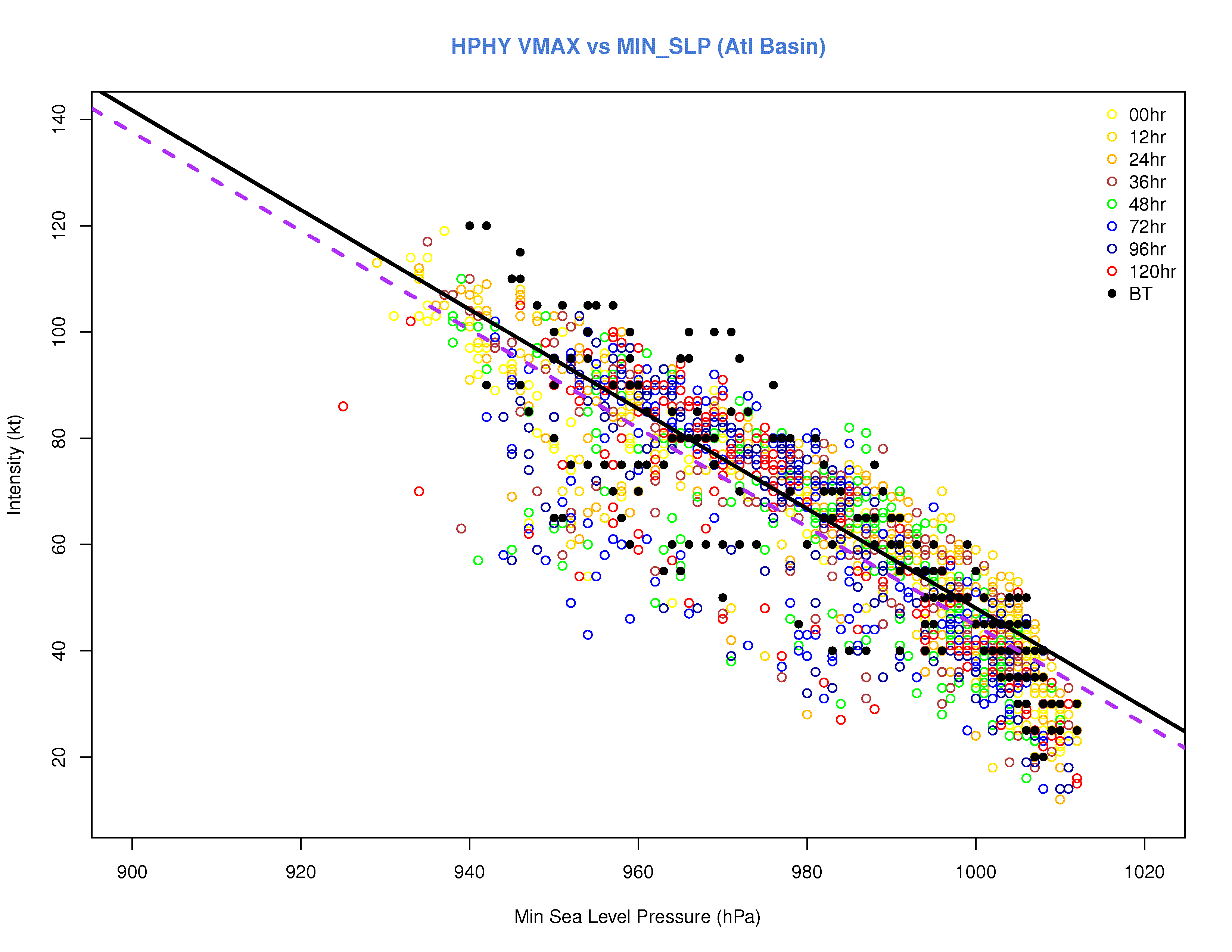 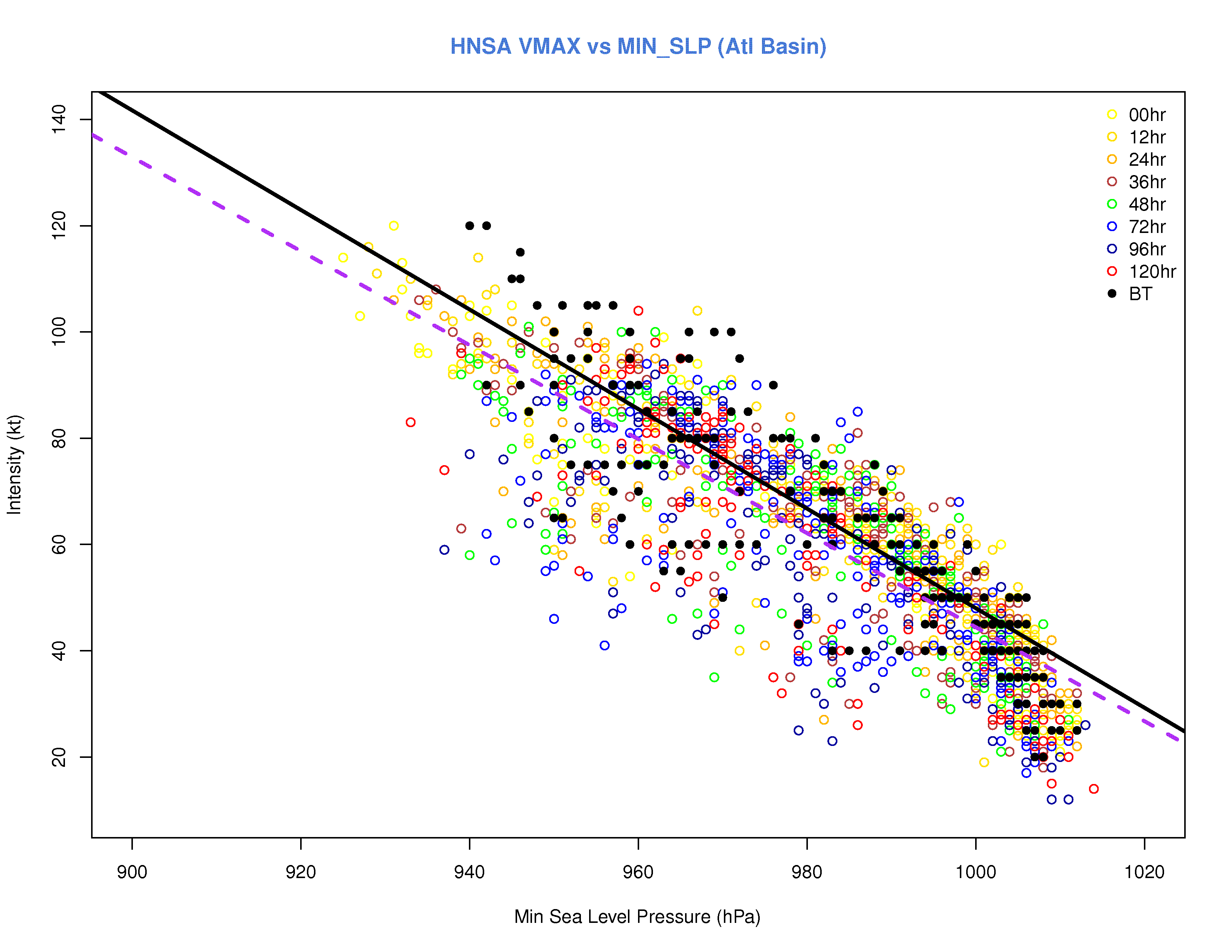 HPHY
HNSA
No substantial difference between schemes
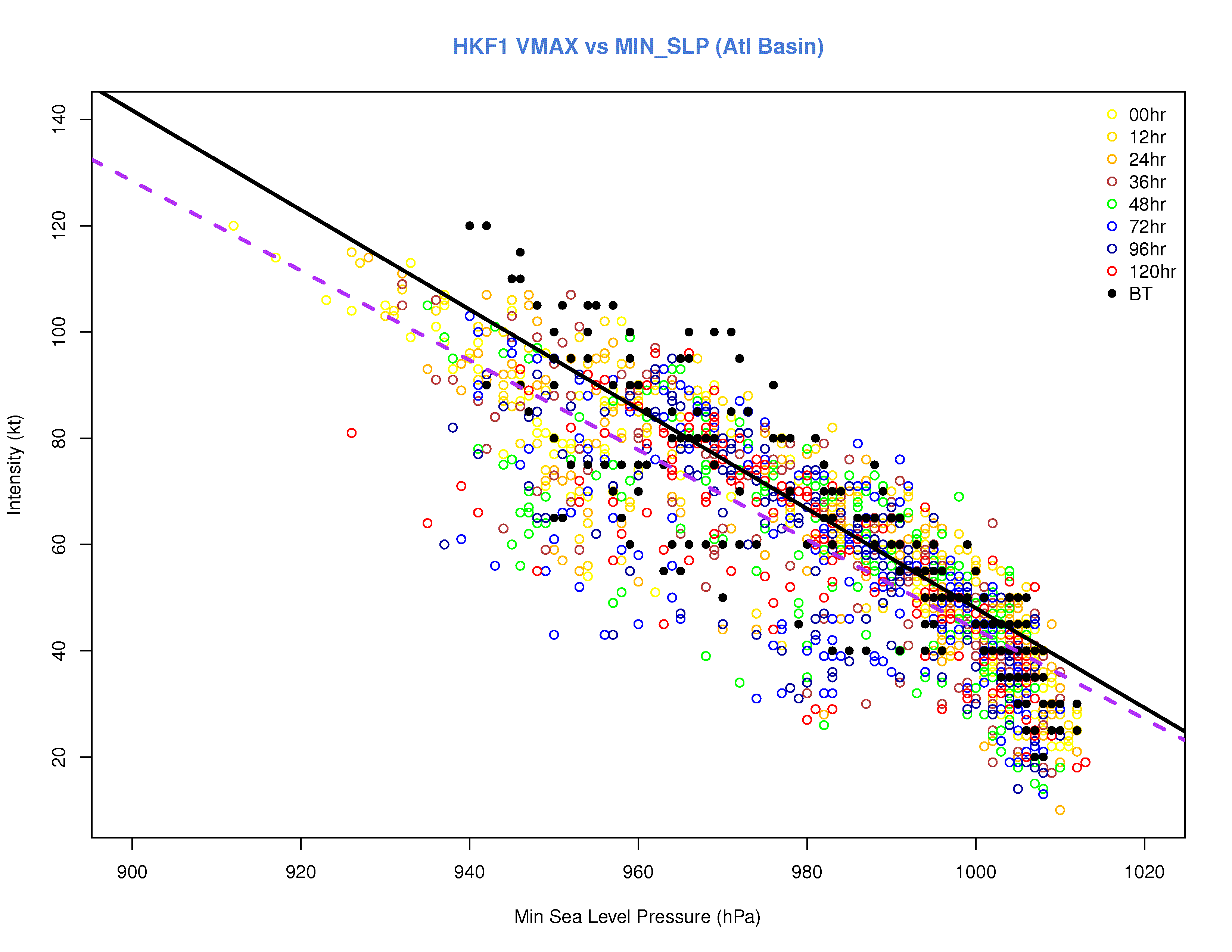 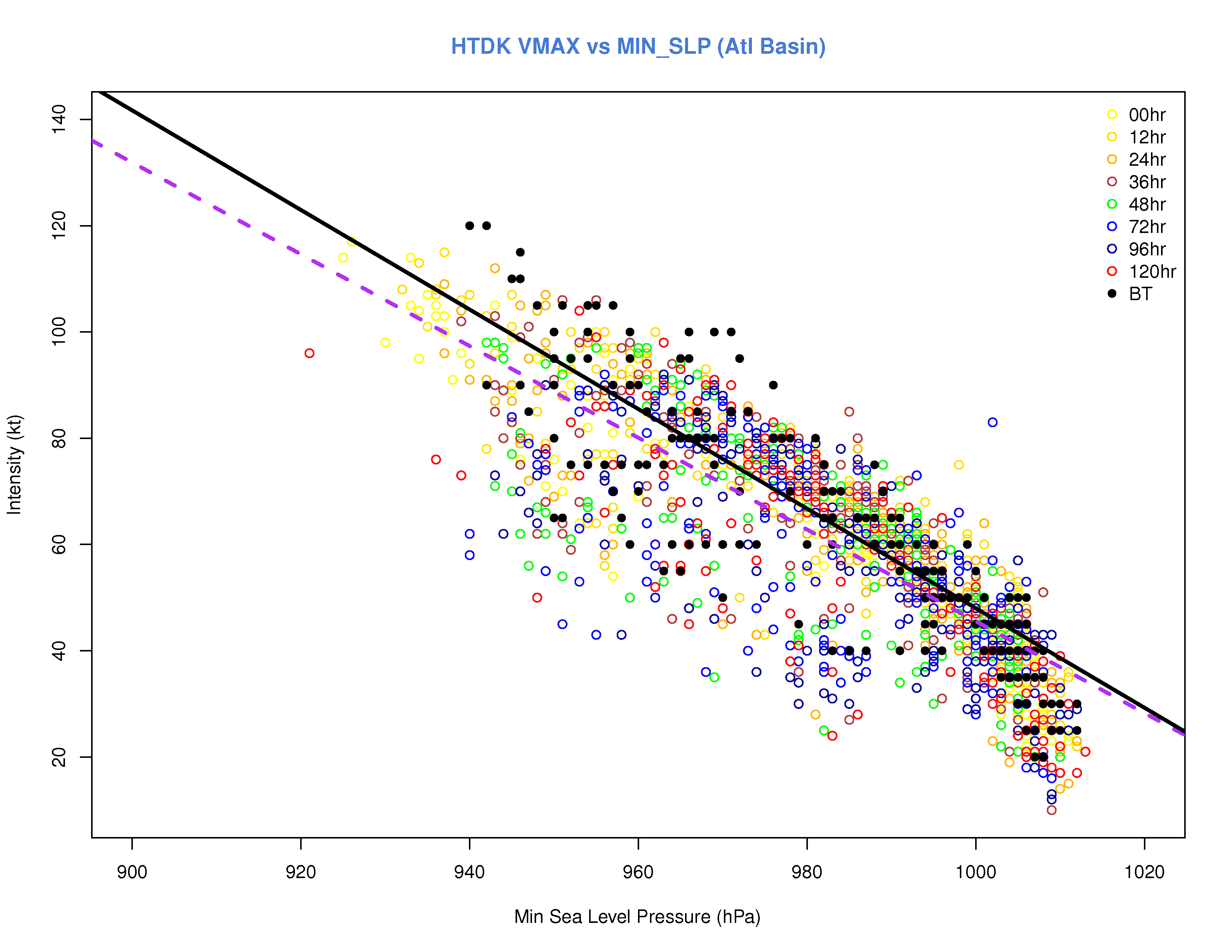 HKF1
Pressure-wind relationship not strongly  dependent on lead time
HTDK
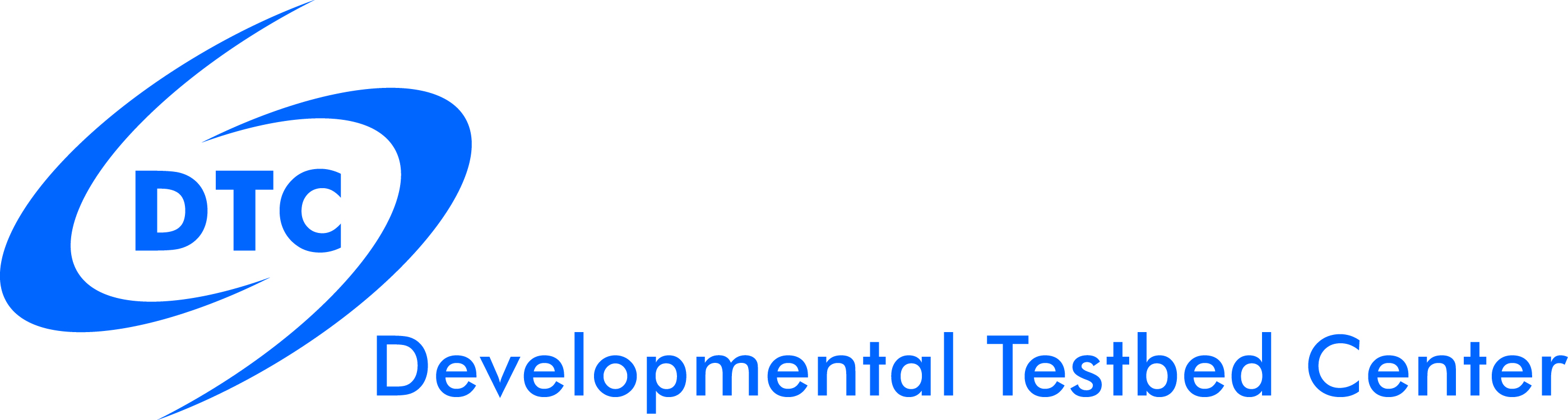 Large scale precipitation 72 h Init
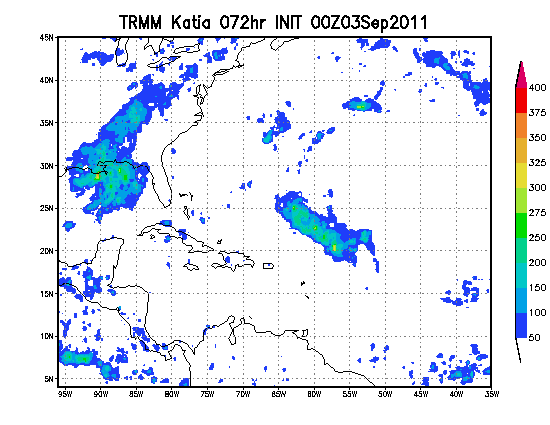 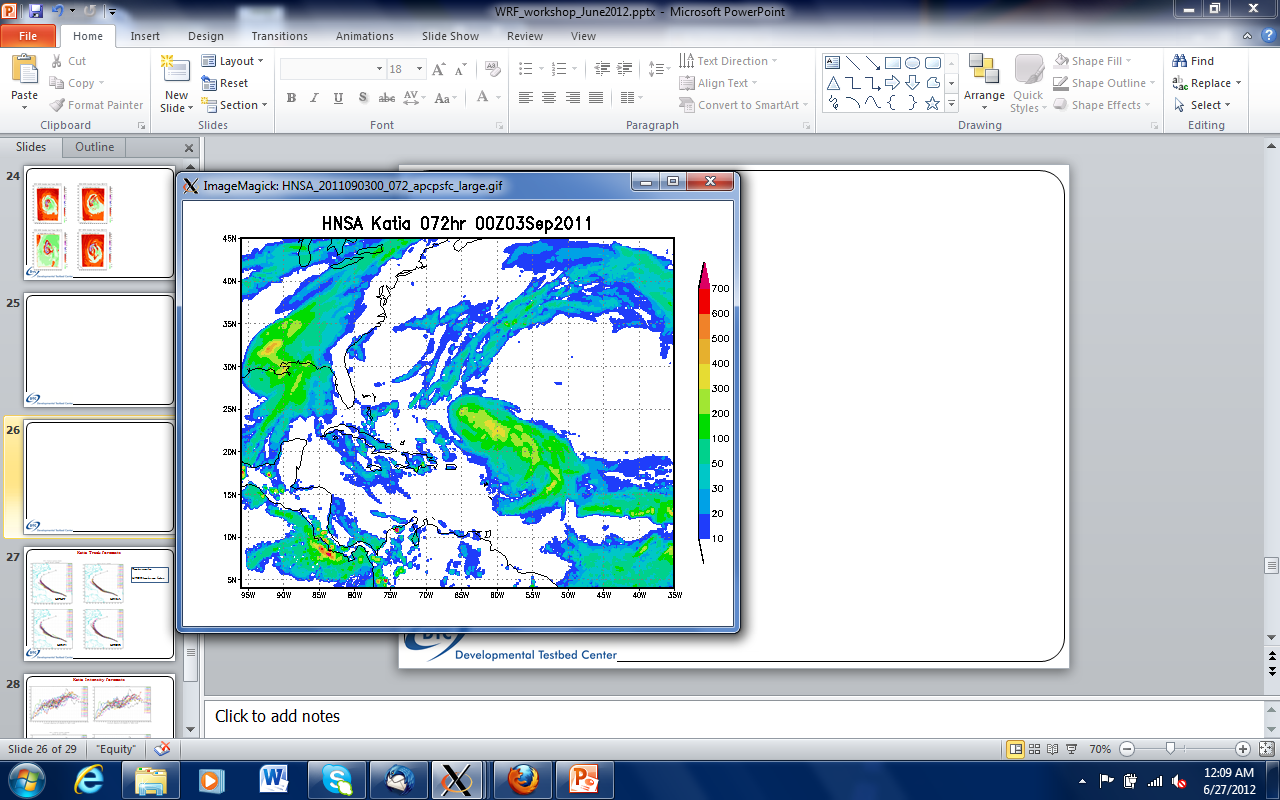 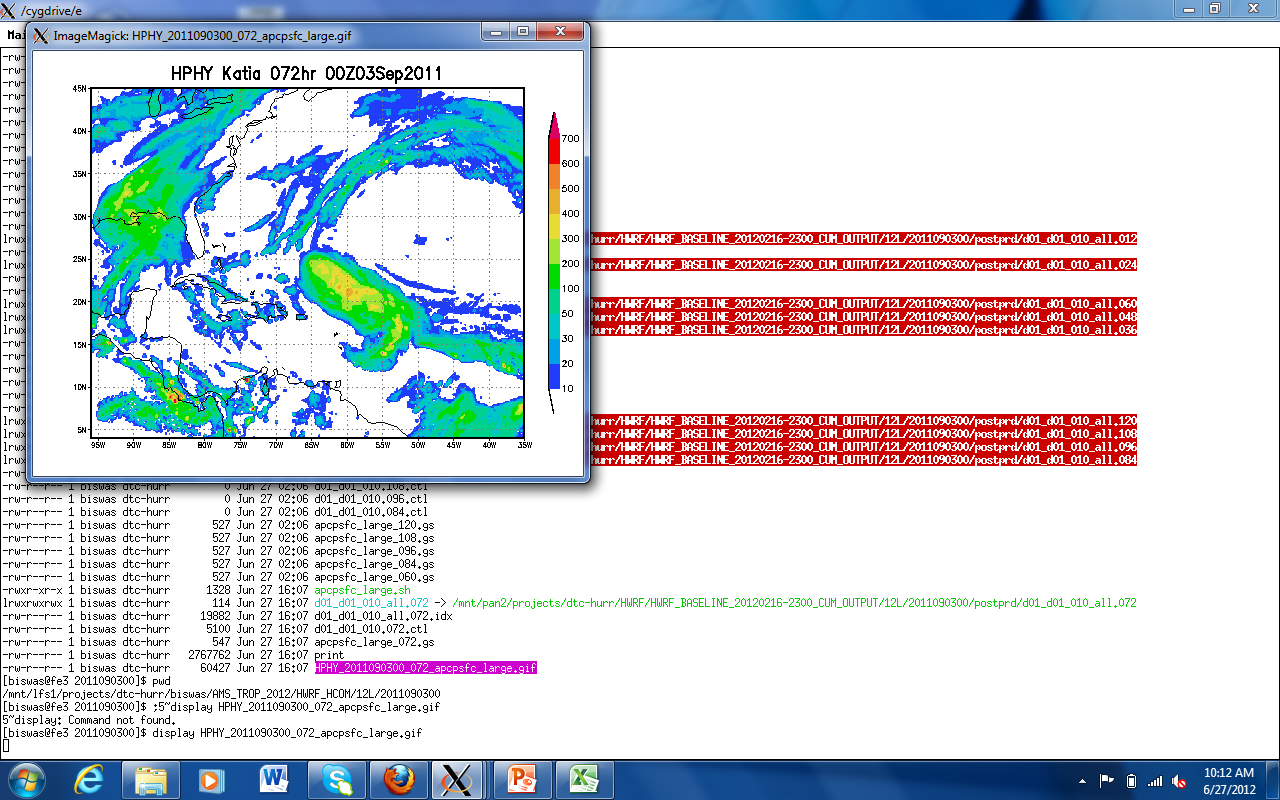 TRMM
HPHY
HNSA
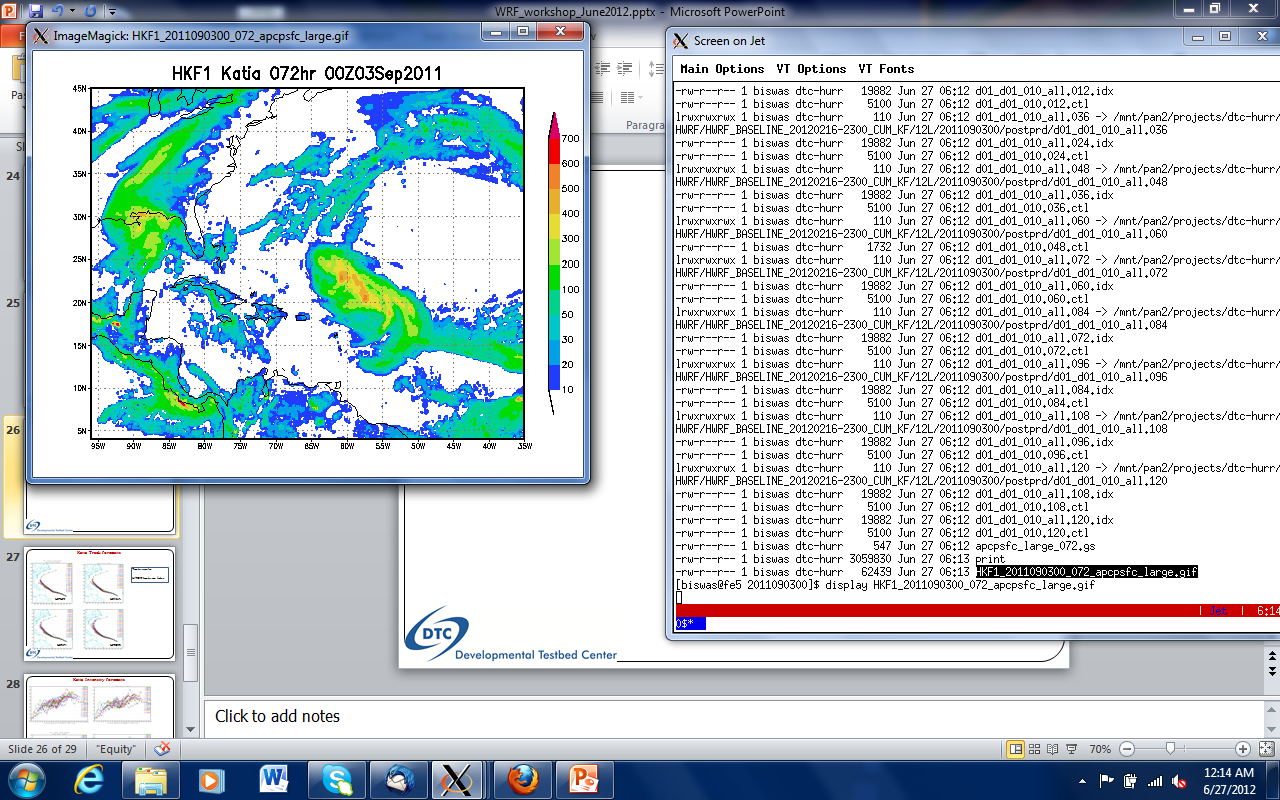 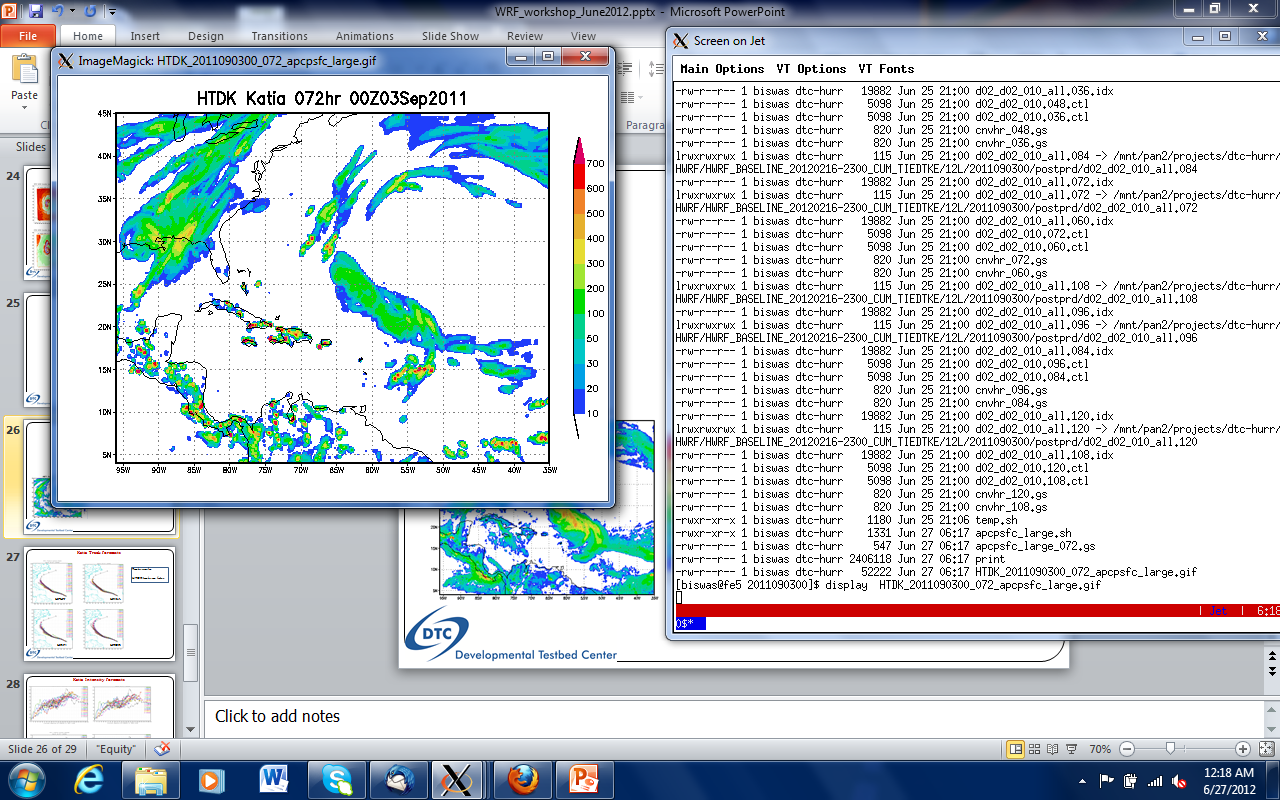 All schemes overdo precip
HKF1
HTDK
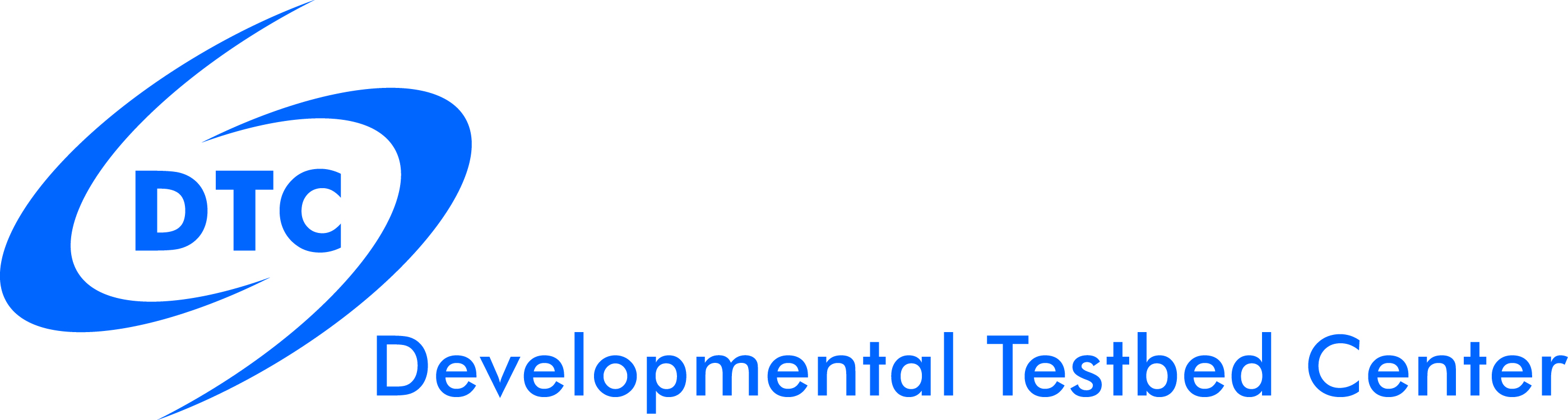 Katia init 2011090300
Intensity Change Diagnostics
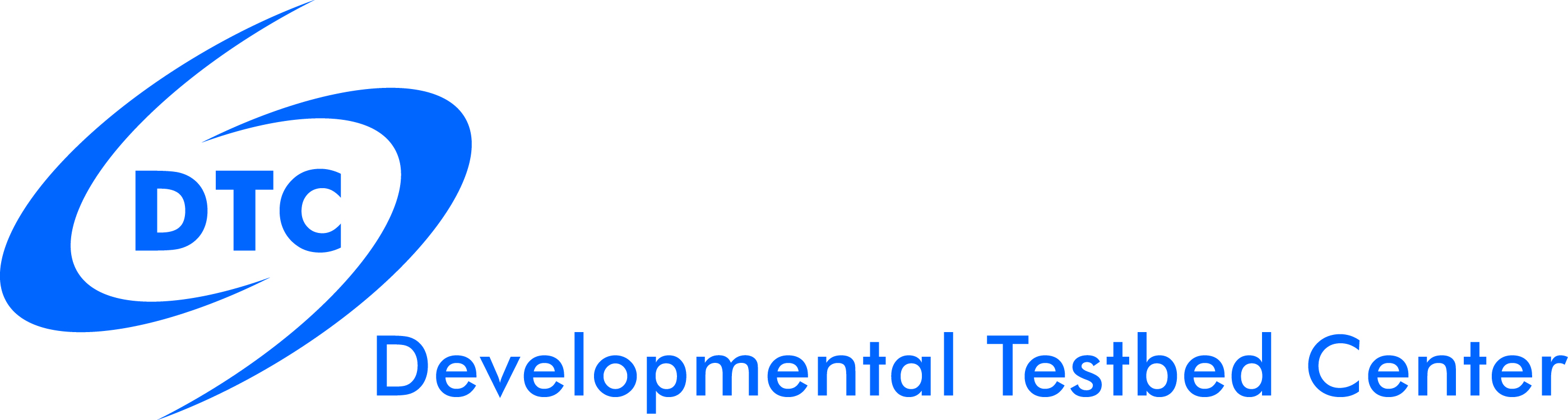 Intensity Change Verification (kt/day)
Stratification by track error (T) (nm)
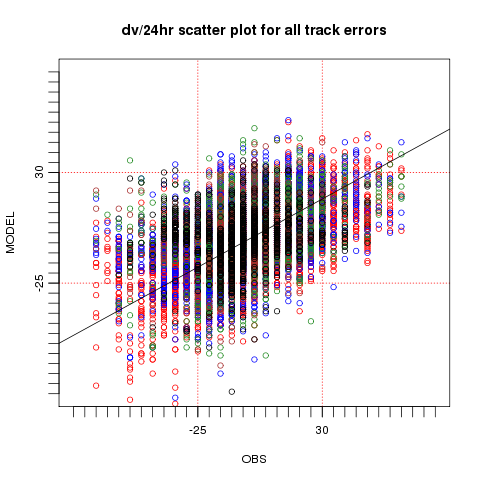 T< 50 nm
51<  T < 100
Low correlation between forecast and observed intensity change
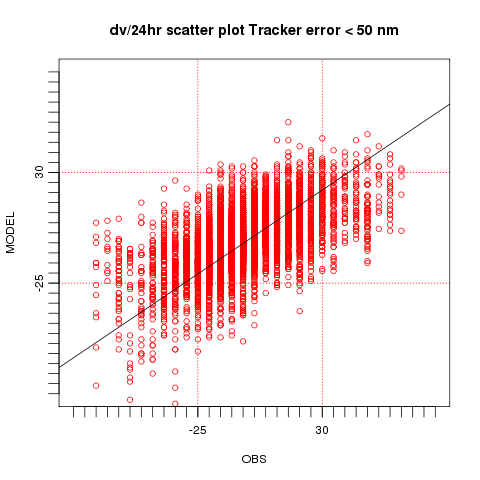 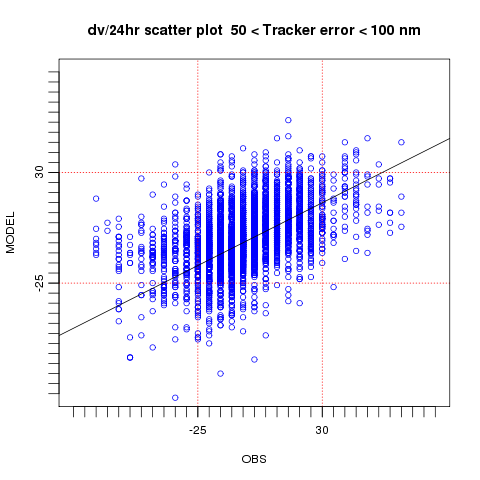 Forecast
Corr=0.47
Corr=0.49
Corr=0.58
Obs
101<  T < 150
151 <  T < 200
T > 200 nm
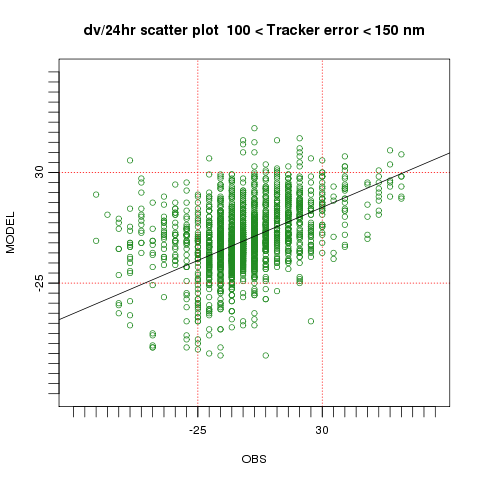 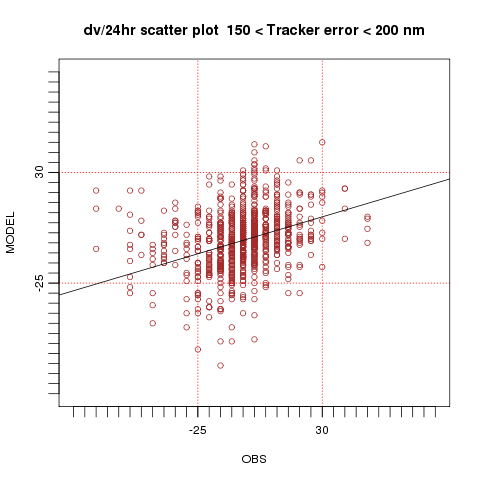 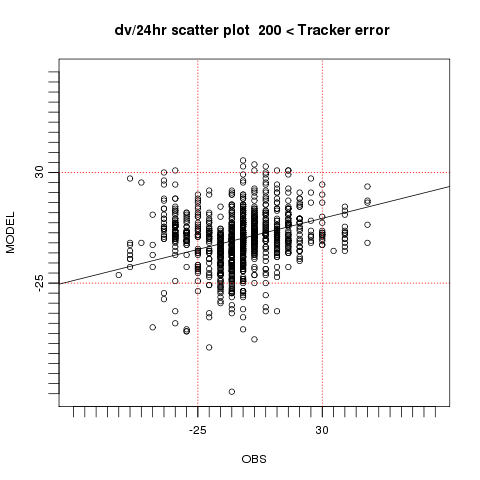 Correlation higher when low track error
Corr=0.40
Corr=0.20
Corr=0.30
H212 (1265 retrospective cases) – run by EMC – Atlantic and Pacific basins 
From Bao, Bernardet, Biswas and Kieue, 2012
[Speaker Notes: This is a scatter diagram of observed versus forecast intensity change in kt per day. 
The dataset used is the H212 run by EMC.
We see that the correlation 0.49.
When we highlight intensity change greater than 30 kt/ day, or rapid intensification, we see that the model is challenged. 
In these other diagrams, we stratified the results by track error, from less than 50 nm to greater than 200 nm. 
The intensity change forecast is better when the forecast storm is in the right place, but the correlation is still only 0.58.

Every image has lines showing the -25 kt/24h and +30 kt/24h, which are the usual thresholds for Rapid Intensification (RI) and Rapid Weakening (RW).]
HWRF Large Scale Diagnostics
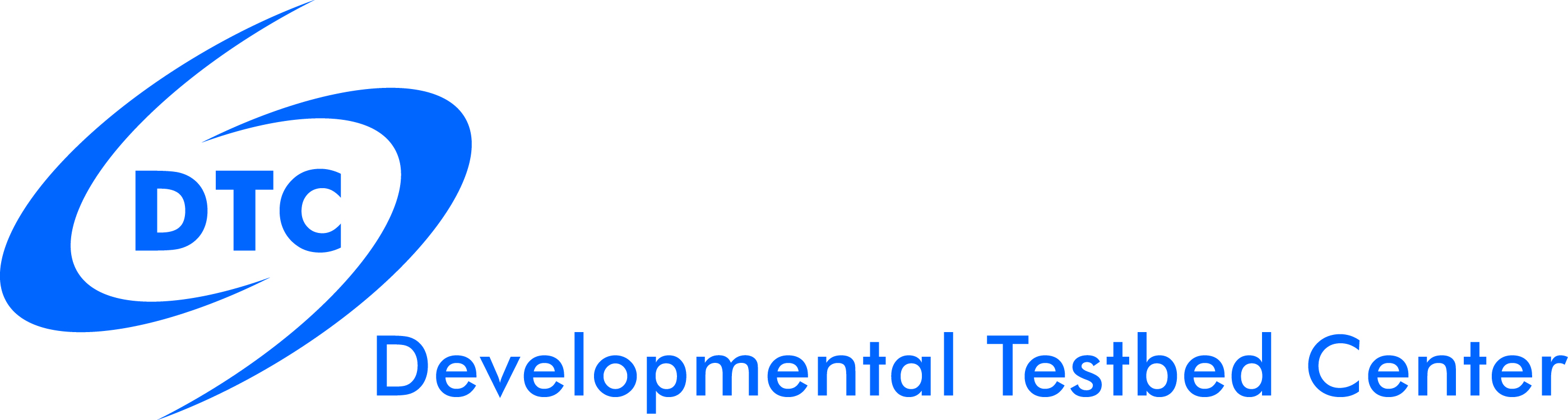 Motivating Questions
What are the error characteristics of the basin-scale HWRF’s large scale climatology?

Can regional errors be tied to certain physical processes?

Are there systematic errors in model physics that aren't obvious near the hurricane, but which affect the model's forecast?
Methodology
BHWRF
forecast
fields
~730 possible forecast cases from 
     2011060318 to 2011112506
GFS analysis
fields
570 forecast cases
615 forecast cases
Compute paired differences
Cold-started from GFS analysis
PRE13HI
cloud water
precipitable water
precipitation
surface pressure
skin temperature
3D temp
3D u and v
3D rel. hum.
3D sp. hum.
3D geopotential
Accumulate differences by forecast lead time
eVAR = MSE – BIAS2
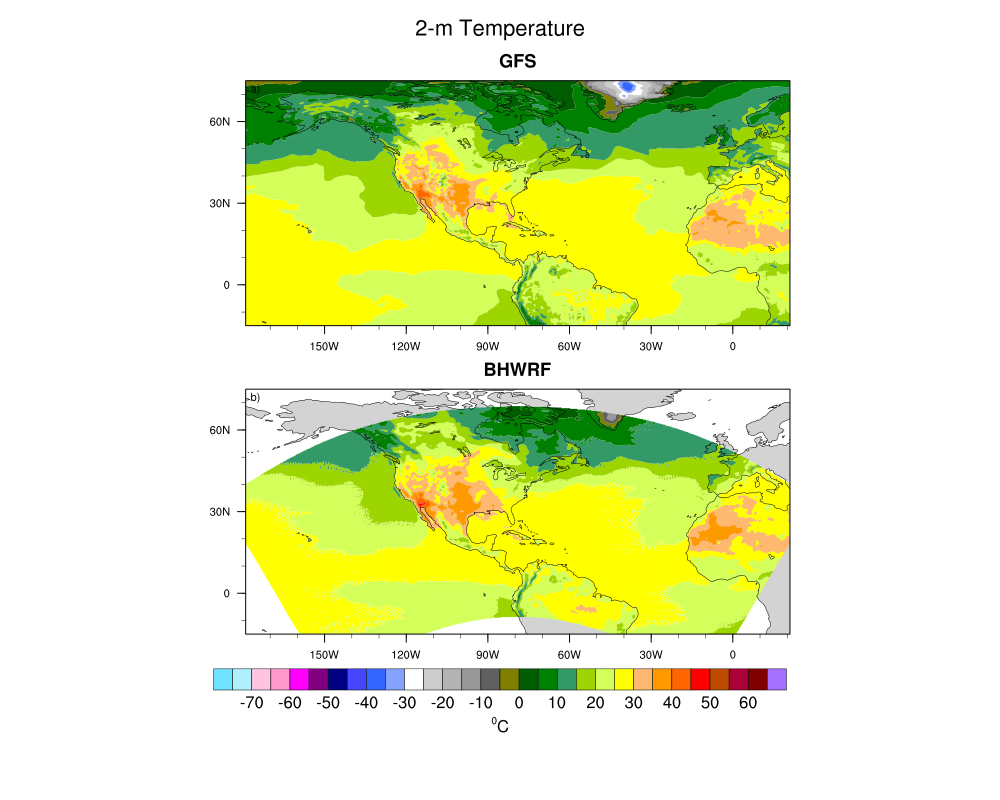 2011082500
analysis
2011082400
24-h forecast
Future
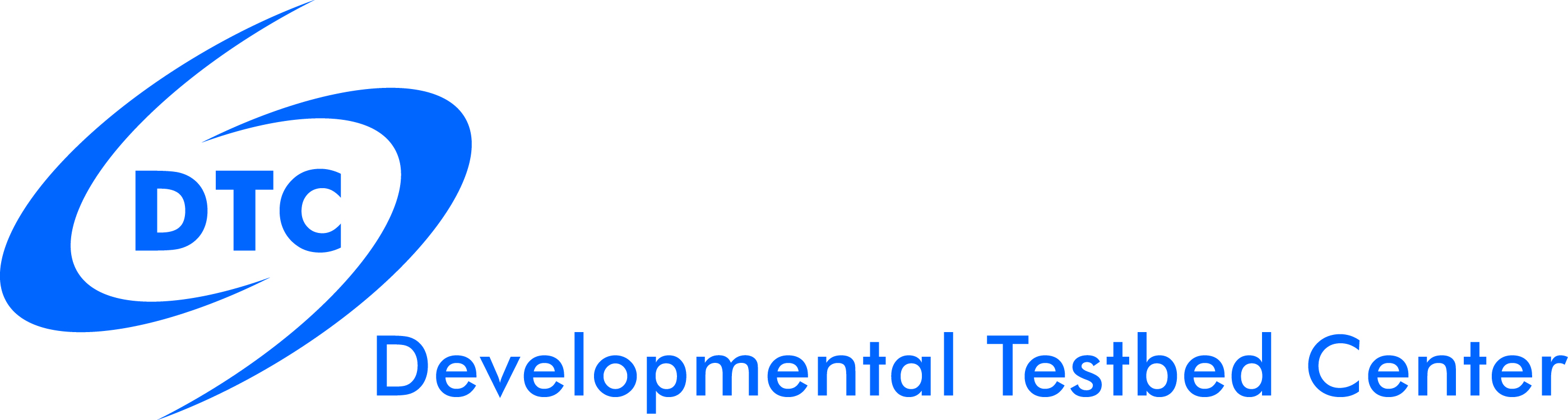 Future Diagnostic Activities in DTC
Funded activity
Implements and test alternate microphysics schemes in HWRF – start with Thompson
Pending funding…
Expand large scale evaluation to ECMWF analysis, demos and future retro runs of the Basinscale
Continue intensity change diagnostics